Téma 5Zdanění příjmů ze závislé činnosti
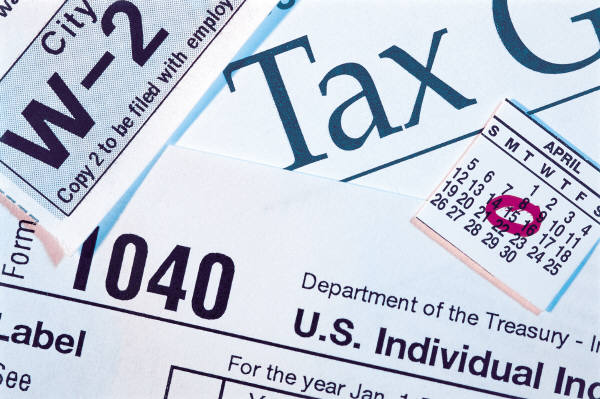 Zákon č. 586/1992 Sb., o daních z    	příjmů,
 Zákon č. 280/2009 Sb.,  daňový řád
5.1 Příjmy ze závislé činnosti
= úhrn všech příjmů vyplacených zaměstnanci zaměstnavatelem (§ 6 odst. 1 ZDP):
a) pracovněprávní vztahy,
b) příjmy za práci společníků a jednatelů s. r. o., komanditistů, členů družstev,
c) odměny členů statutárních a jiných orgánů právnických osob (tantiémy) – vyplácené ze zisku,
d) příjmy plynoucí v souvislosti s výkonem závislé činnosti (např. náhrady mzdy pojišťovnou, přísedících u soudu, apod.)
5.1 Funkční požitky
Vymezení je v § 6 odst. 10 ZDP, 
patří sem příjmy peněžní i nepeněžní, 
zdaňují se jako ostatní příjmy ze závislé činnosti:
funkční platy členů vlády, poslanců, senátorů, platy vedoucích úředníků státní správy,
odměny za výkon funkcí v orgánech územní samosprávy, státních orgánech, občanských a zájmových sdruženích, komorách…
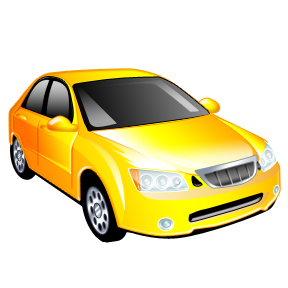 5.1
Příjmem se rozumí také nepeněžní plnění, práva, věci nebo služby, které jsou poskytnuty za nižší než obvyklou cenu nebo zdarma.

Uvedené příjmy (§ 6 zák. 586/1992 Sb) podléhají dani z příjmu ze závislé činnosti, způsob zdanění záleží na tom, zda poplatník má podepsáno „Prohlášení …..“. Prohlášení poplatníka
5.2 Dílčí základ daně podle § 6
=
úhrn všech zúčtovaných nebo vyplacených zdanitelných příjmů, 
který je zvýšený o pojistné na zdravotní pojištění a sociální zabezpečení, které je povinen platit zaměstnavatel.
5.3 Způsob zdanění
Poplatník nepodepsal „Prohlášení …“, rozhodující je pouze výše měsíčního příjmu

			         	                 -
5.3 Způsob zdanění
2) Poplatník podepsal „Prohlášení …“
    (vždy pouze u 1 plátce!!!!! v měsíci) 
uplatňuje obvykle měsíční slevy na dani nebo daňové zvýhodnění na děti

Výpočet měsíční daňové zálohy:
 po zaokrouhlení základu na stokoruny nahoru.
5.4 Přehled změn v období 2008 - 2012
Rozšíření základu daně u fyzických osob (princip tzv. superhrubé mzdy) 
Sjednocení daňových sazeb 
Zvýšení slev na dani 
Zvýšení daňového zvýhodnění na vyživované dítě 
Prohlášení příjmů likvidátorů za příjmy ze závislé činnosti
5.4 Slevy na dani – roční
základní na poplatníka  24 840  Kč,
invalidita 1., 2. stupeň 2 520 Kč ,
invalidita 3. st.  5 040 Kč, 
průkaz ZTP/P 16 140 Kč,
sleva na studenta 4 020 Kč,
na manžela(ku) – 24 840Kč, (pokud nemá příjmy nad 68 000 Kč) – tuto slevu lze uplatnit až v ročním zúčtování
Nová sleva od roku 2015
„školkovné“
= za umístění dítěte v zařízení péče o děti předškolního věku (max. do výše platné minimální mzdy)
5.4
Daňové zvýhodnění na vyživované  dítě 
(13 404 Kč ročně/1 117 měsíčně za první uplatňované…) lze uplatnit jako:
sleva na dani,
daňový bonus ( max. 60 300 Kč ročně, 5 025 Kč měsíčně).
Podmínky pro přiznání daňového bonusu:
- v kal. měsíci alespoň ½ min. mzdy,
- ve zdaňovacím období alespoň 6-násobek min. mzdy.
ZMĚNY OD ROKU 2017 – VYŠŠÍ ČÁSTKY na druhé a třetí dítě
5.4
Výpočty čisté mzdy – „mzdové kalkulačky“
www.mesec.cz
idnes.cz/cr_kalkulator-ciste-mzdy
5.5 Odčitatelné položky od základu daně – lze uplatnit až za zdaňovací období
Úroky z úvěrů (stavební, hypotéční),
dary = bezúplatná plnění (min. 1 000 Kč nebo 2 – 10 % základu daně),
příspěvky na penzijní připojištění (x – 12000), max. 12 000 Kč, 
pojistné na soukromé životní pojištění, max. 12 000 Kč,
členské příspěvky odborům, max. 3 000 Kč,
odpočet úhrady za zkoušky ověřující výsledky dalšího vzdělávání, max. 10 000.
5.6 Odvody daně
zálohy na daň do 20. dne kalendářního měsíce následujícího po zúčtování (předčíslí 713 - 
srážková daň do konce měsíce následujícího po měsíci, kdy došlo k výplatě (předčíslí 7720-)
5.7 Povinnosti plátců daně
vést mzdové listy pro všechny poplatníky,
na základě žádosti poplatníka vystavit do  10 dnů potvrzení o údajích uvedených ve mzdovém listě,
na základě žádosti poplatníka (nerezidenta) vystavit potvrzení o sražení a odvedení daně vybírané srážkou.
5.8 Lhůty na vybrání nebo vrácení daně
přeplatek daně – do 3 let,
přeplatek zálohy na daň – do 15. 2. následujícího roku,
nedoplatek daně – do 12 měsíců od doby, kdy byla chybně sražena, vinou poplatníka do 3 let od konce zdaňovacího období,
nedoplatek zálohy na daň do 31. 3. násl. roku
5.9 Roční zúčtování záloh
může o ně požádat poplatník, který nemá povinnost podat daňové přiznání,
o zúčtování požádá písemně nejpozději do 15. 2. následujícího roku,
předloží také do 15. 2. potvrzení od předcházejících plátců, případně další doklady k uplatnění nezd. dávek.
5.10  Roční sazby daně v letech 2002 až 2005
Ze základu do 109 200 Kč – 15 %,
Od 109 201 do 218 400 Kč – 20 %,
Od 218 401 do 331 200 Kč – 25 %,
Od 331 201 výše                 - 32 %
5.10 Roční sazby daně v letech 2006 - 2007
Ze základu do 121 200 Kč –  12 %,
Od 121 201 do 218 400 Kč – 19 %,
Od 218 401 do 331 200 Kč – 25 %,
Od 331 201 výše                - 32 %
5.11 Prokazování nezdanitelných částí základu daně
Pravdivost údajů uvedených do „Prohlášení“ poplatníkem ověří mzdová účetní podle předložených dokladů: 
Např. daňové zvýhodnění na dítě: OP, rodný list, potvrzení zaměstnavatele druhého z manželů, potvrzení o studiu, rozhodnutí MŠMT o studiu v zahraničí
5.12 Další povinnosti plátce daně k finančnímu úřadu
sestavení „Výkazu o vyúčtování daně z příjmů vybíraných srážkou“  - nejčastěji se jedná o srážky fyzickým osobám:
Sestavení „Výkazu o vyúčtování daně z příjmů ze závislé činnosti a funkčních požitků“ (do 19. 2.), kde se uvedou případné nedoplatky a přeplatky a v příloze údaje o počtu zaměstnanců podle místa výkonu práce.
5.13 Změny v letech 2013-2015
Tzv. solidární daň,
7 % z kladného rozdílu:
	P(§ 6)  – [48 x PM], kde:P – příjmy ze závislé činnosti a z funkčních požitků,DZD – dílčí základ daně z podnikání a jiné samostatné výdělečné činnosti,PM – průměrná mzda podle zákona upravujícího pojistné na sociální zabezpečení.
Neuplatňování slevy na dani u důchodců.